Kapucínský klášterv Brně
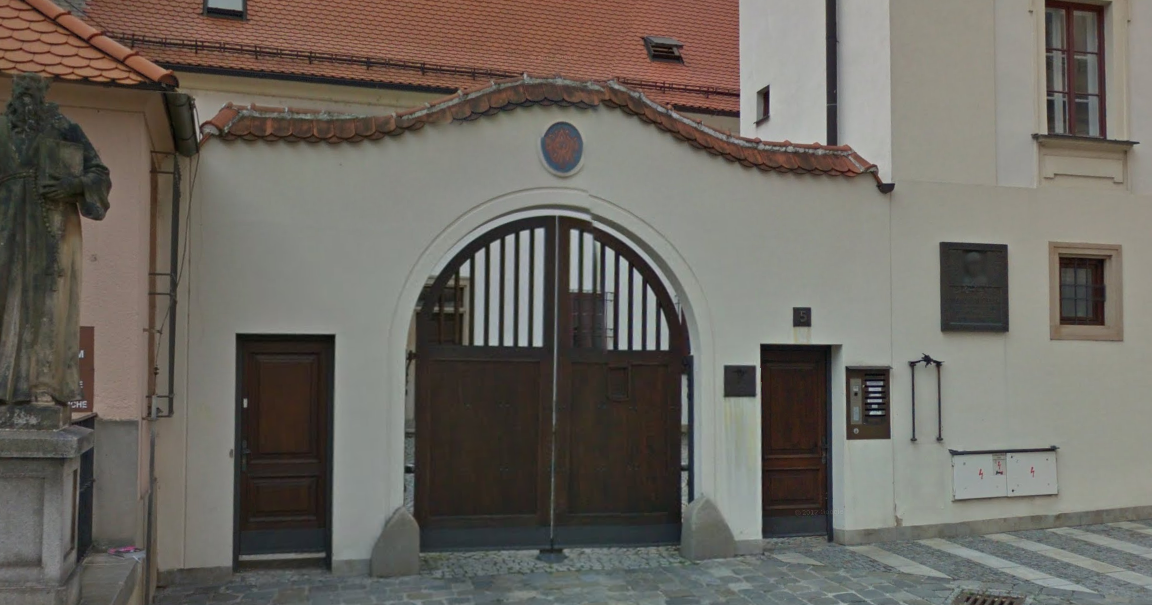 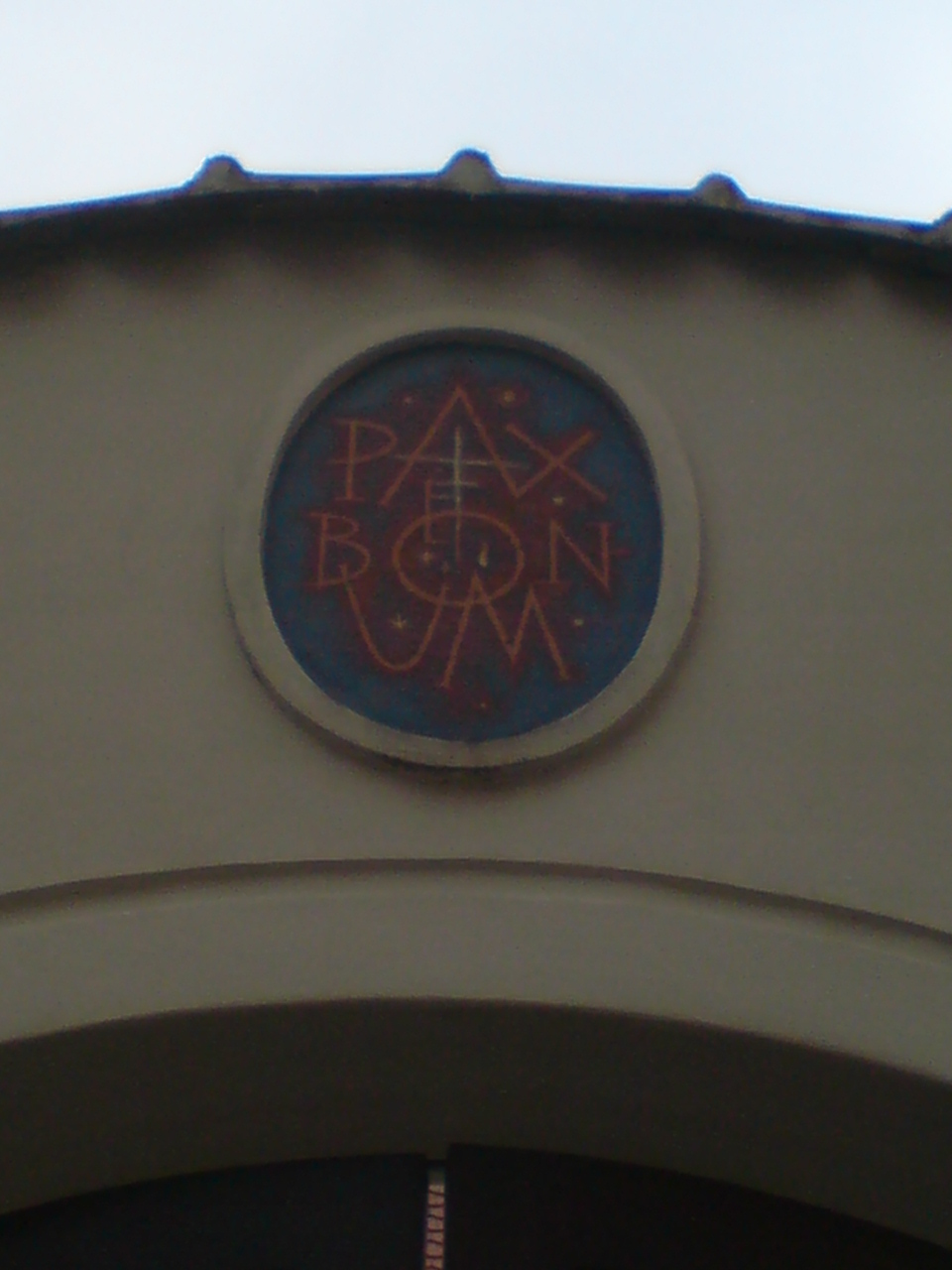 PAX ET BONUM